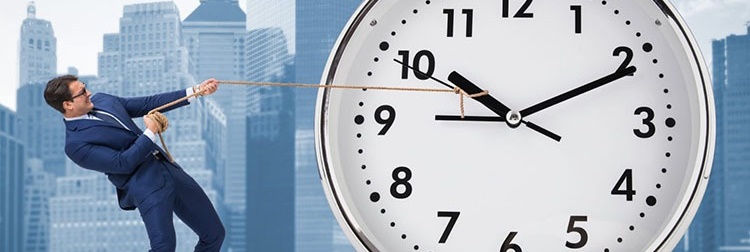 تم :پس زمینه
قالب پاورپوینت
عنوان را در اینجا بنویسید
قالب پاورپوینت مدیریت زمان
برای تغییر عنوان کلیک کنید
اطلاعات01
اطلاعات02
اطلاعات03
اطلاعات04
اطلاعات05
اطلاعات06
اطلاعات07
اطلاعات08
قالب پاورپوینت حرفه ای ویرایش پذیر، ابزاری است بسیار کاربردی برای دانشجویان، محققان و اساتید که به دنبال ارائه یک پروژه، پایان نامه، تز، پروپوزال یا سمینار هستند. این قالب با طراحی شده است که به صورت حرفه ای و جذاب برای مخاطبان شما باشد و بتوانید مفاهیم خود را به شکل بهتری ارائه دهید.
برای تغییر عنوان کلیک کنید
ما ارائه حرفه ای
با کیفیت
ایجاد می کنیم
متن مثال: ارائه پاورپوینت مدرنی را دریافت کنید که به زیبایی طراحی شده است. من امیدوارم و معتقدم که این الگو زمان، پول و اعتبار شما را جلب کند. شما به سادگی می توانید مخاطبان خود را تحت تاثیر قرار دهید و یک مورد منحصر به فرد اضافه کنید.
ارائه
ارائه
ارائه
برای تغییر عنوان کلیک کنید
متن عنوان را وارد کنید
متن عنوان را وارد کنید
متن عنوان را وارد کنید
متن عنوان را وارد کنید
متن عنوان را وارد کنید
برای ورود به متن کوتاه کلیک کنید، محتوای متن را می توان آزادانه ویرایش کرد و تصویر را جایگزین کرد.
برای ورود به متن کوتاه کلیک کنید، محتوای متن را می توان آزادانه ویرایش کرد و تصویر را جایگزین کرد.
برای ورود به متن کوتاه کلیک کنید، محتوای متن را می توان آزادانه ویرایش کرد و تصویر را جایگزین کرد.
برای ورود به متن کوتاه کلیک کنید، محتوای متن را می توان آزادانه ویرایش کرد و تصویر را جایگزین کرد.
برای ورود به متن کوتاه کلیک کنید، محتوای متن را می توان آزادانه ویرایش کرد و تصویر را جایگزین کرد.
4
برای تغییر عنوان کلیک کنید
80
67%
60%
برای افزودن زیرنویس کلیک کنید
60
این قالب شامل اسلایدهایی با طراحی زیبا و جذاب، تصاویر بیانی، نمودارها، جداول و فهرست منابع است که به شما کمک می کند تا مفاهیم خود را به طور روان و قابل درک ارائه دهید.
49%
38%
40
مبلغ کل برای کل سال:
20,500,000
20
برای تغییر عنوان کلیک کنید
نام تجاری محصول
خلاصه اجرایی
اطلاعات
ترویج
شرح
مدیریت
برای ورود به متن کوتاه کلیک کنید، محتوای متن را می توان آزادانه ویرایش کرد و تصویر را جایگزین کرد.
برای ورود به متن کوتاه کلیک کنید، محتوای متن را می توان آزادانه ویرایش کرد و تصویر را جایگزین کرد.
برای ورود به متن کوتاه کلیک کنید، محتوای متن را می توان آزادانه ویرایش کرد و تصویر را جایگزین کرد.
برای ورود به متن کوتاه کلیک کنید، محتوای متن را می توان آزادانه ویرایش کرد و تصویر را جایگزین کرد.
برای ورود به متن کوتاه کلیک کنید، محتوای متن را می توان آزادانه ویرایش کرد و تصویر را جایگزین کرد.
برای ورود به متن کوتاه کلیک کنید، محتوای متن را می توان آزادانه ویرایش کرد و تصویر را جایگزین کرد.
برای تغییر عنوان کلیک کنید
متن عنوان
قالب پاورپوينت حرفه ای ، قابل ویرایش ، جهت استفاده در جلسات دفاع رساله ، پایان نامه ، پروپوزال و سمینار و .... می باشد.
متن عنوان
قالب پاورپوينت حرفه ای ، قابل ویرایش ، جهت استفاده در جلسات دفاع رساله ، پایان نامه ، پروپوزال و سمینار و .... می باشد.
متن عنوان
قالب پاورپوينت حرفه ای ، قابل ویرایش ، جهت استفاده در جلسات دفاع رساله ، پایان نامه ، پروپوزال و سمینار و .... می باشد.
متن عنوان
متن عنوان
متن عنوان
متن عنوان
متن عنوان
متن عنوان
قالب پاورپوينت حرفه ای ، قابل ویرایش ، جهت استفاده در جلسات دفاع رساله ، پایان نامه ، پروپوزال و سمینار و .... می باشد.
متن عنوان
قالب پاورپوينت حرفه ای ، قابل ویرایش ، جهت استفاده در جلسات دفاع رساله ، پایان نامه ، پروپوزال و سمینار و .... می باشد.